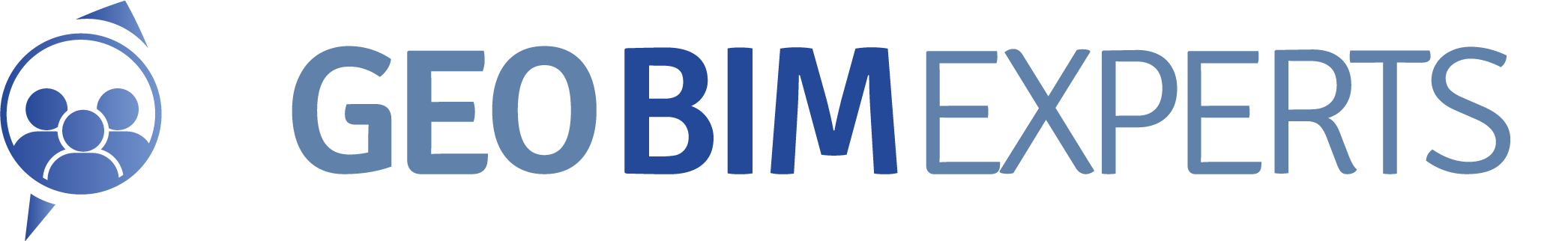 Geo datasetsvoor bestaande situatie
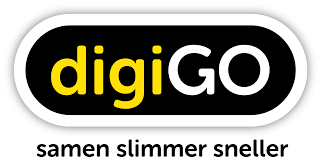 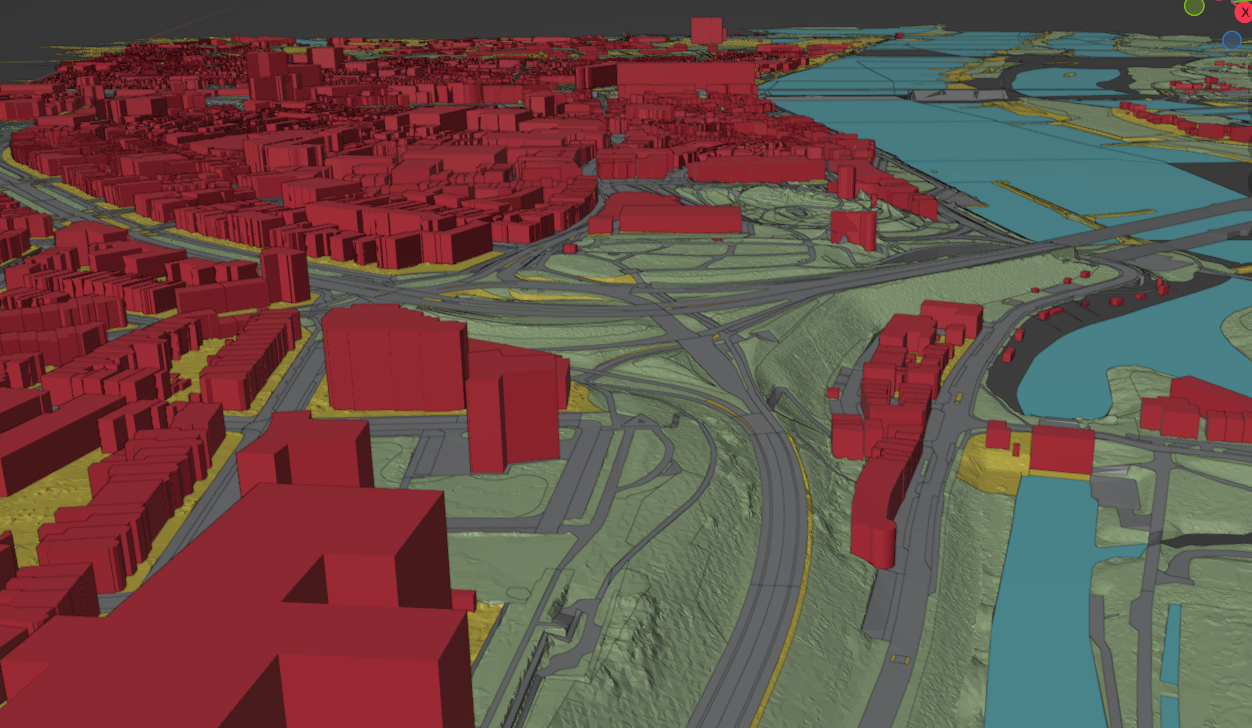 3D Basisvoorzieningbronhouder 	Kadasterwebsite 		www.pdok.nl/3d-basisvoorziening“Een complete 3D digitaal topografisch bestand voor diverse toepassingen. Een belangrijke basis voor planvorming en uitvoering van projecten in het kader van de nieuwe Omgevingswet.”Inwinning		luchtfotografie	Actualiteit		1 tot 3 jaarEenheden		meter, ligging in m. t.o.v. N.A.P.	Voor schaalniveau	tussen 1:500 en 1:10.000Nauwkeurigheid	+/- 30 cm (xyz)Gebied per tegel	5.0 x 6.0 km (4 delen) Bestandsformaat	CityJSONBestandsgrootte 	ca. 1 GB (in 4 delen)Overige kenmerkenDataset is gebaseerd op de Basiskaart Grootschalige Topografie (BGT) en de Basisregistratie Adressen en Gebouwen (BAG). Wegen uit BGT, contouren van gebouwen komen uit BAG. De hoogten zijn bepaald op basis van luchtfotografie. 3D basisvoorziening kan gezien worden als complete set. Dakvlakken zijn horizontaal bepaald met een gemiddelde benadering.
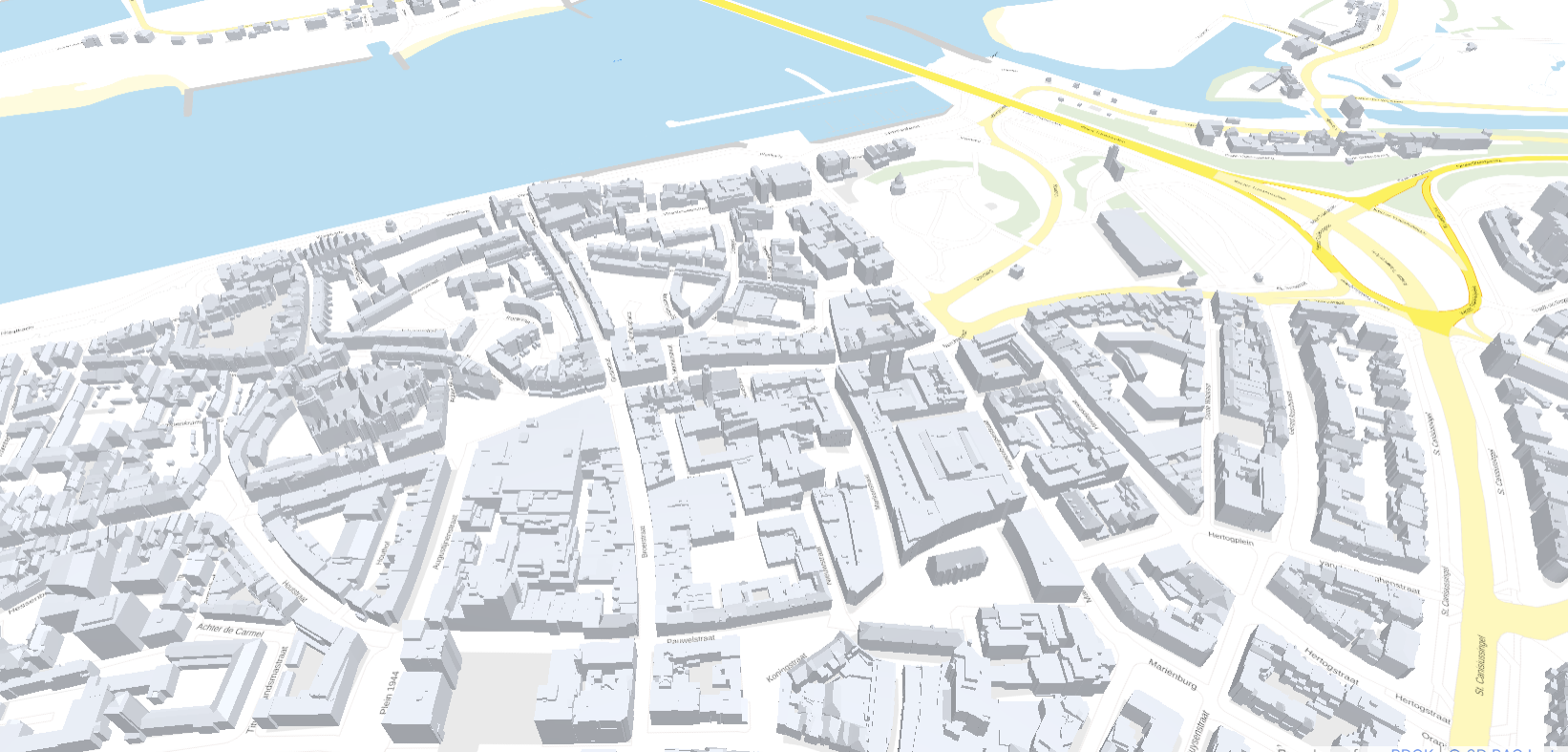 3D BAG (Basisregistratie Adressen en Gebouwen)bronhouder		TU Delft, 3D GeoInformationwebsite		www.3dbag.nl“3D BAG geeft gedetailleerde 3D vormen van gebouwen, volledig automatisch gegenereerd op basis van een combinatie van verschillende openbare brongegevens uit pdok.”Inwinning		LiDAR (op basis van AHN) 	Actualiteit		3 tot 5 jaarEenheid 		meter, ligging in m. t.o.v. N.A.P.Voor schaalniveau	1:100 tot 1:5000Nauwkeurigheid	+/-30 cm (xyz)	Gebied per tegel	5.0 x 5.0 kmBestandsformaten 	CityJSON / wavefront / 				geopackage Bestandsgrootte 	ca. 15 MB Overige kenmerken3D BAG kent 3 verschillende detailniveaus. Het laagste niveau is LOD 1.2, 2D contouren die overeenkomen komen met de platte BAG database. Detailniveau LOD 2.2 geeft de gebruiker de meest volledige 3D vorm dat op dit moment behaald kan worden. De techniek achter 3D BAG wordt, in Europees verband, verder doorontwikkeld. Zo kan het breder ingezet gaan worden.
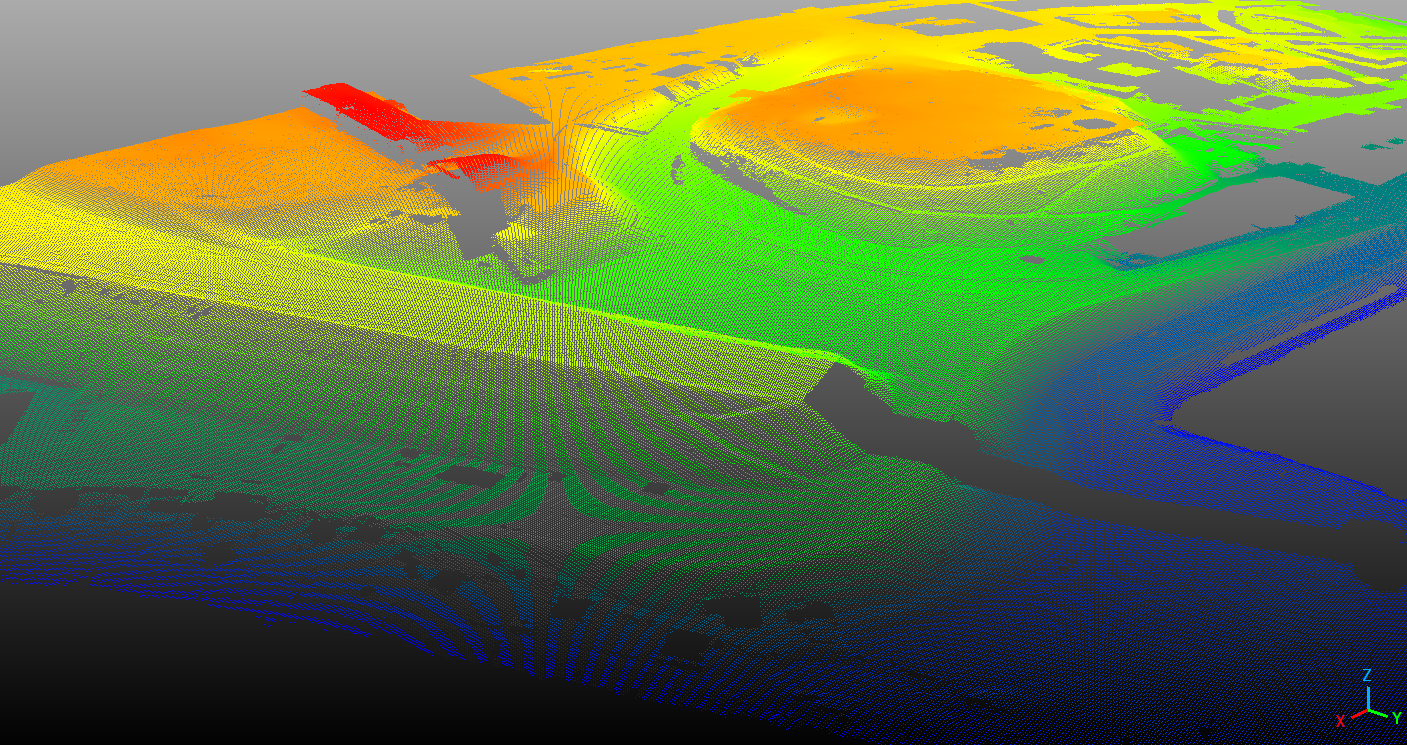 AHN (Actueel Hoogtebestand Nederland)bronhouder 	Waterschapshuis (de Waterschappen)website 		https://www.ahn.nl/ahn-viewer		“Het Actueel Hoogtebestand Nederland (AHN) is een bestand met voor heel Nederland gedetailleerde en precieze hoogtegegevens. Met lasertechnologie is vanuit helikopters en vliegtuigen. Op iedere locatie in is binnen in een grid van 0.5m x 0.5m een (gecorrigeerde) xyz waarde voor het maaiveld bepaald.” Inwinning		LiDAR	Actualiteit		1 tot 3 jaarLengte eenheid	meter t.o.v. N.A.P.Voor schaalniveau	1:50 tot 1:5000Nauwkeurigheid	+/- 15 cm t.o.v. NAPGebied per tegel	5.0 x 6.5 kmBestandsformaat 	GeotiffBestandsgrootte 	ca. 5 MB (.tiff 5m grid)		ca. 500 MB (.tiff 0.5m grid) 		ca. 5 GB (.LAZ)Overige kenmerkenAHN is een meerjarenprogramma en samenwerking tussen de Waterschappen, Provincies en Rijkswaterstaat. AHN4, de vierde generatie, is in 2023 voor heel Nederland beschikbaar. Door versnelling in techniek en proces zal AHN meer actueel zijn in de toekomst.
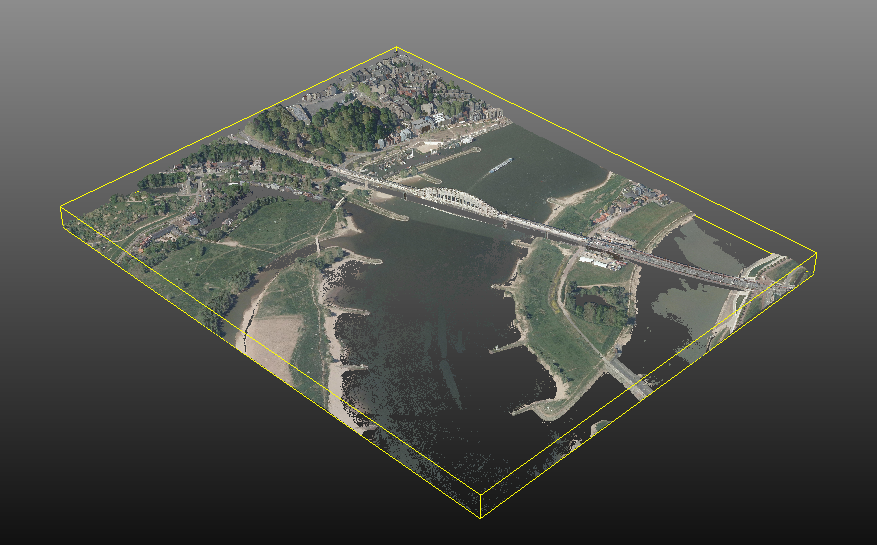 GeoTiles (ruwe laserscan data)bronhouder 	TU Delft  (Ir. A. van Natijne)  website 		www.geotiles.nl“Bruikbare ingewonnen AHN gegevens opgedeeld in 25 delen en gekleurd met een luchtfoto. De datasets uit GeoTiles zijn een nabewerking op de ruwe ingewonnen gegevens van AHN4.” Inwinning		LiDAR (AHN data)	Actualiteit		max. 3 jaarLengte eenheid	meter t.o.v. N.A.P.Voor schaalniveau	 1:50 tot 1:5000Nauwkeurigheid	+/-20 cm (xyz)Bestandsformaat	LAZ (open standaard pointcloud)Gebied per tegel	1.0 x 1.3 kmBestandsgrootte	ca. 250 MBOverige kenmerkenDe site bevat naast AHN ook metingen vanuit andere organisaties. Bijvoorbeeld afkomstig vanuit de Rijkswaterstaat, beheer vaarwegen.
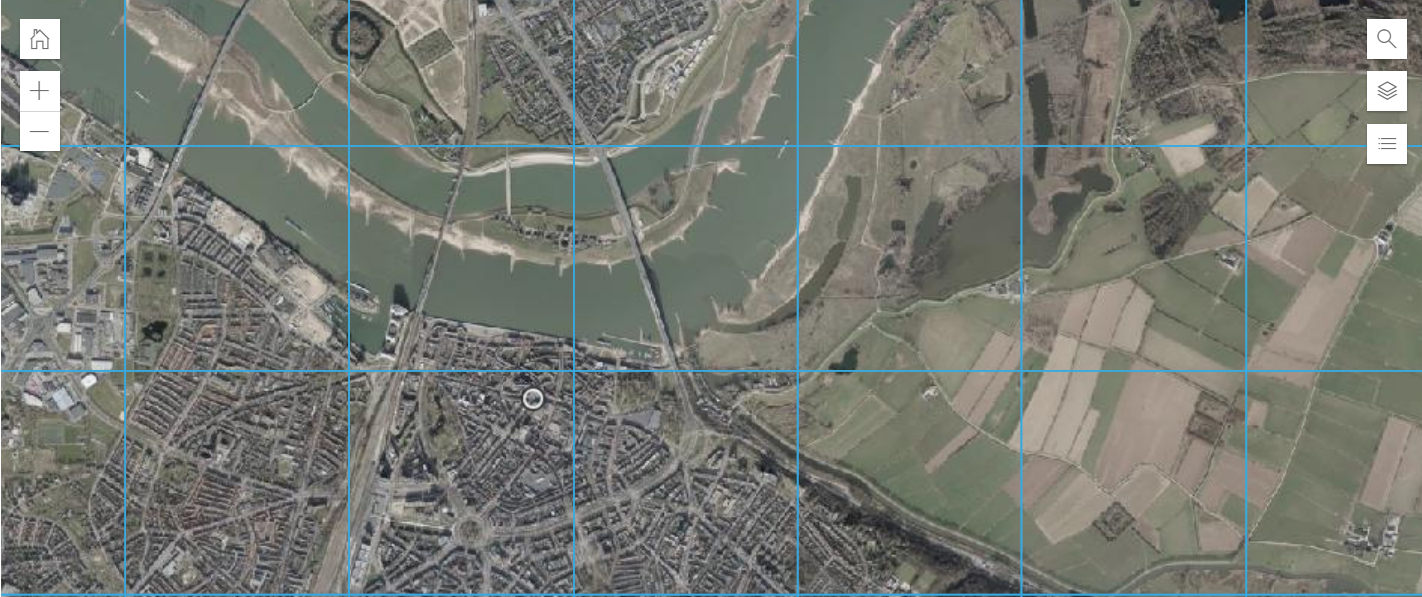 Beeldmateriaal (actuele luchtfoto’s in RD coördinaten)bronhouder 	Waterschapshuis (de Waterschappen)website 		opendata.beeldmateriaal.nl“Luchtfoto’s worden gebuikt voor verschillende belangrijke doeleinden. Het is een onmisbare bron om de omgeving in combinatie met BIM in beeld te brengen.” Inwinning		Stereoscopische-fotovlucht	Actualiteit		1 jaarNauwkeurigheid	+/- 20 cm (xy)		resolutie 4-10 cm per pixelBestandsformaat	GeotiffVoor schaalniveau	1:20 tot 1:5000Gebied		1.0 x 1.0 kmBestandsgrootte	ca. 250 MBoverige kenmerkenBeeldmateriaal vormt de basis voor bijhouden van de basisregistratie grootschalige topografie (BGT). Geotiff bestanden bevatten een beschrijving van de ligging (xy) voor de luchtfoto